Michel JAMES
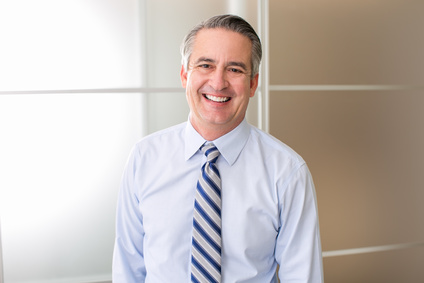 Lorem ipsum dolor sit amet, consectetur adipiscing elit. Morbi tristique sapien nec nulla rutrum imperdiet. Nullam faucibus augue id velit luctus maximus.
KONTAKT
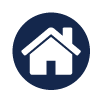 ZEITLEISTE
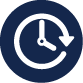 12 Street Name
Berlin
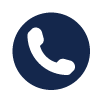 2014 – 2016
BERUFSBEZEICHNUNG • UNTERNEHMEN
Lorem ipsum dolor sit amet, consectetur adipiscing elit. Morbi tristique sapien nec nulla rutrum imperdiet. Nullam faucibus augue id velit luctus maximus. Interdum et malesuada fames ac ante ipsum primis in faucibus.
000 111 333
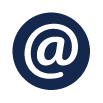 name@mail.com
BERUFSBEZEICHNUNG • UNTERNEHMEN
Lorem ipsum dolor sit amet, consectetur adipiscing elit. Morbi tristique sapien nec nulla rutrum imperdiet. Nullam faucibus augue id velit luctus maximus. Interdum et malesuada fames ac ante ipsum primis in faucibus.
2012 – 2014
SOCIAL MEDIA
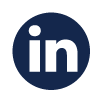 michelj
BERUFSBEZEICHNUNG • UNTERNEHMEN
Lorem ipsum dolor sit amet, consectetur adipiscing elit. Morbi tristique sapien nec nulla rutrum imperdiet. Nullam faucibus augue id velit luctus maximus. Interdum et malesuada fames ac ante ipsum primis in faucibus.
2010 – 2012
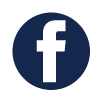 micheljames
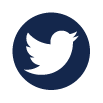 micheljame2015
BERUFSBEZEICHNUNG • UNTERNEHMEN
Lorem ipsum dolor sit amet, consectetur adipiscing elit. Morbi tristique sapien nec nulla rutrum imperdiet. Nullam faucibus augue id velit luctus maximus. Interdum et malesuada fames ac ante ipsum primis in faucibus.
2006 – 2010
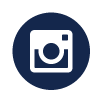 michelj
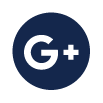 Michelj+
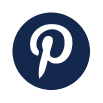 michelj75012
FÄHIGKEITEN
COMPUTERKENNTNISSE
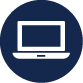 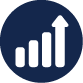 Kreativ
Projektmanagement 
Geschäftsentwicklung
Vertrieb 
Logistik
Öffentlichkeitsarbeit
Qualitätskontrolle
Social media
PC / Mac
MS Office
Google AdWords
Wordpress
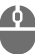 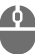 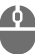 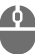 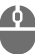 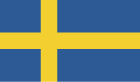 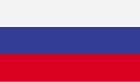 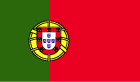 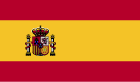 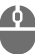 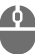 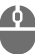 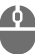 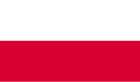 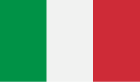 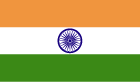 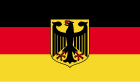 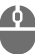 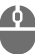 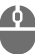 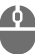 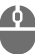 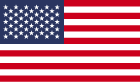 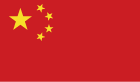 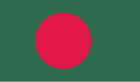 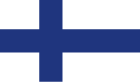 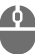 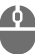 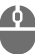 SPRACHEN
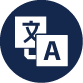 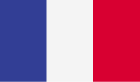 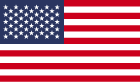 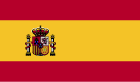 Französisch
Spanisch
Englisch